Візитна картка
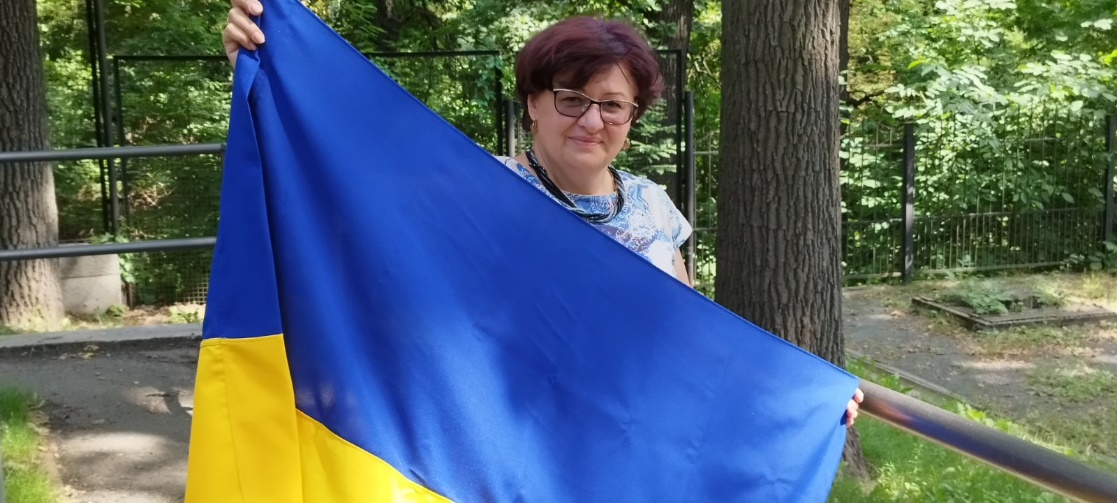 Петрук Оксана Володимирівна
Освіта: Вища, педагогічна.
Закінчила
 КНУ імені Тараса Шевченка, 1992 р.
ДЗВО "Університет менеджменту освіти" НАПН України, 2020 р.
Спеціальність:
 «Управління навчальним закладом»
  «Українська мова і література».
Загальний педагогічний стаж: 24 роки
Посада: заступник директора з навчально-виховної роботи, учитель української мови, українознавства, етики 
Категорія: спеціаліст вищої категорії, старший учитель
Атестація: 2019 р.
Науково-методична проблема, над якою працює вчитель:
«Формування іншомовної компетентності в контексті формування комунікативної культури учнів та учениць у процесі вивчення рідної мови»
Освітній процес
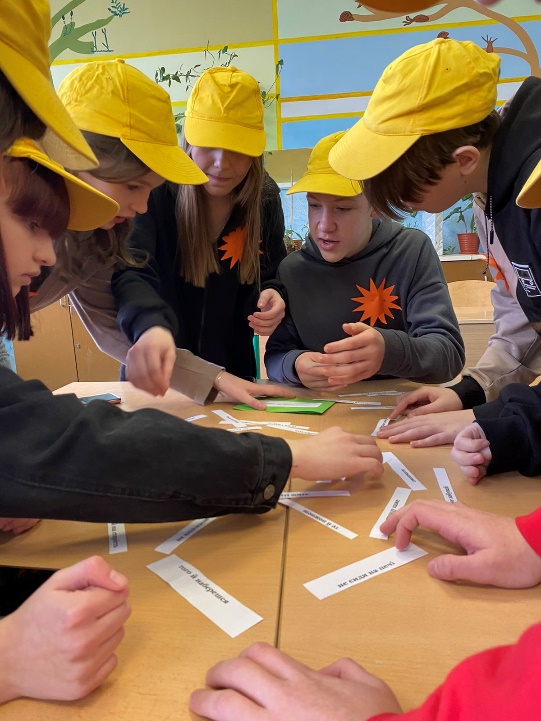 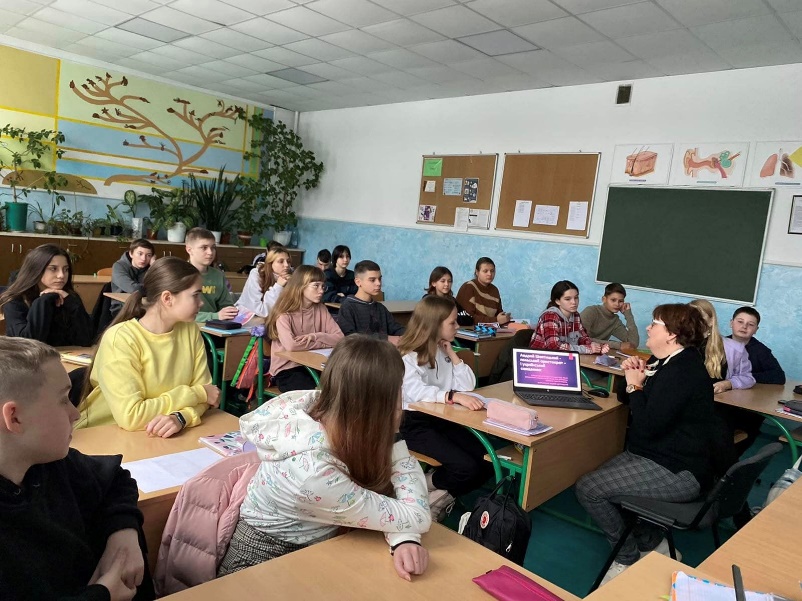 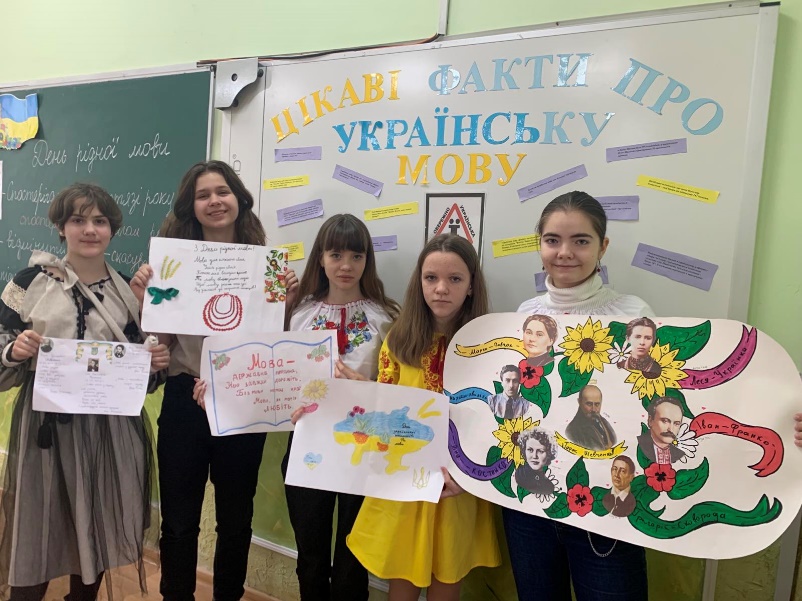 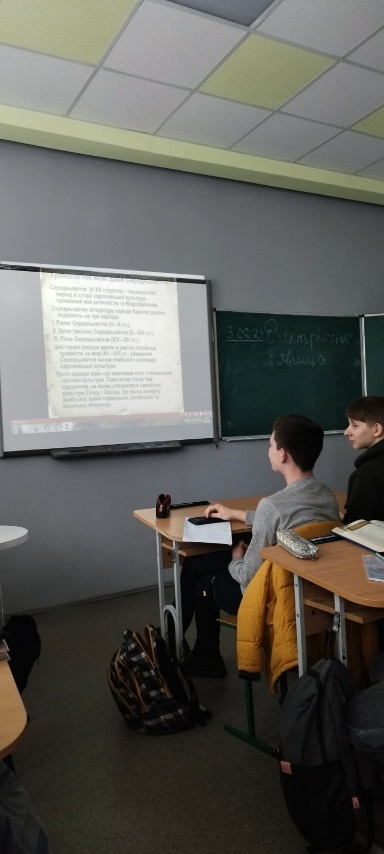 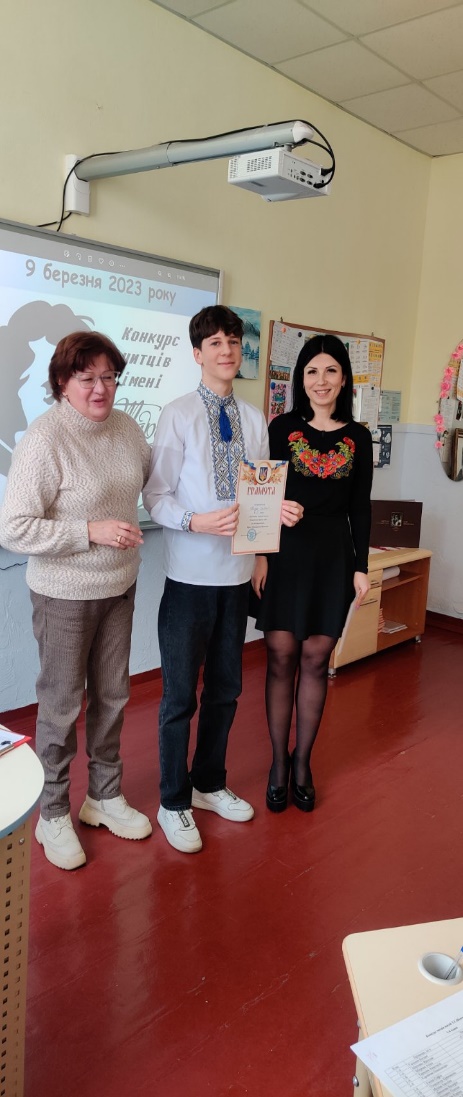 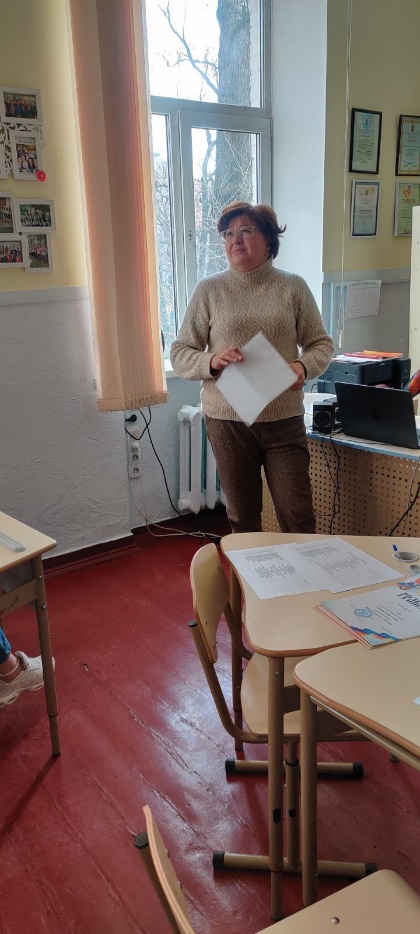 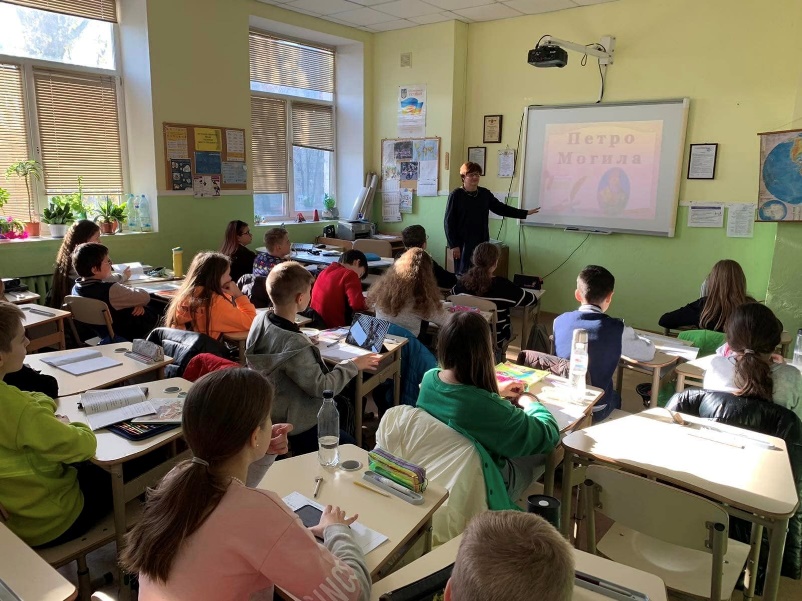 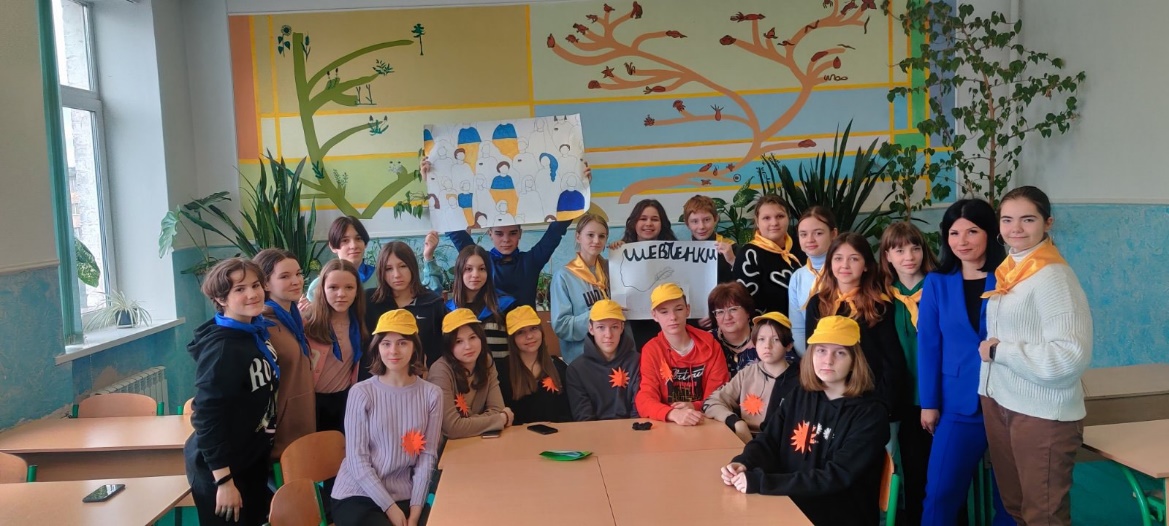 Міцний та дружний колектив-
запорука стабільності та успіху
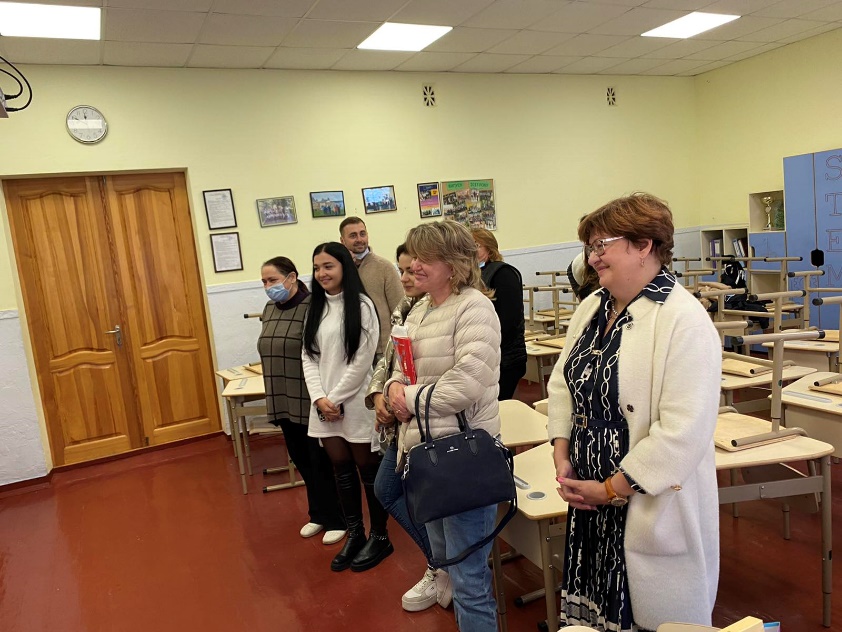 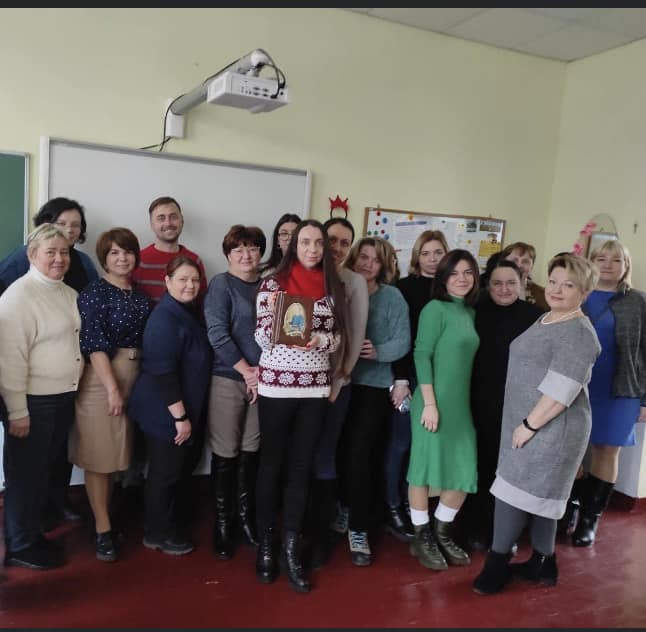 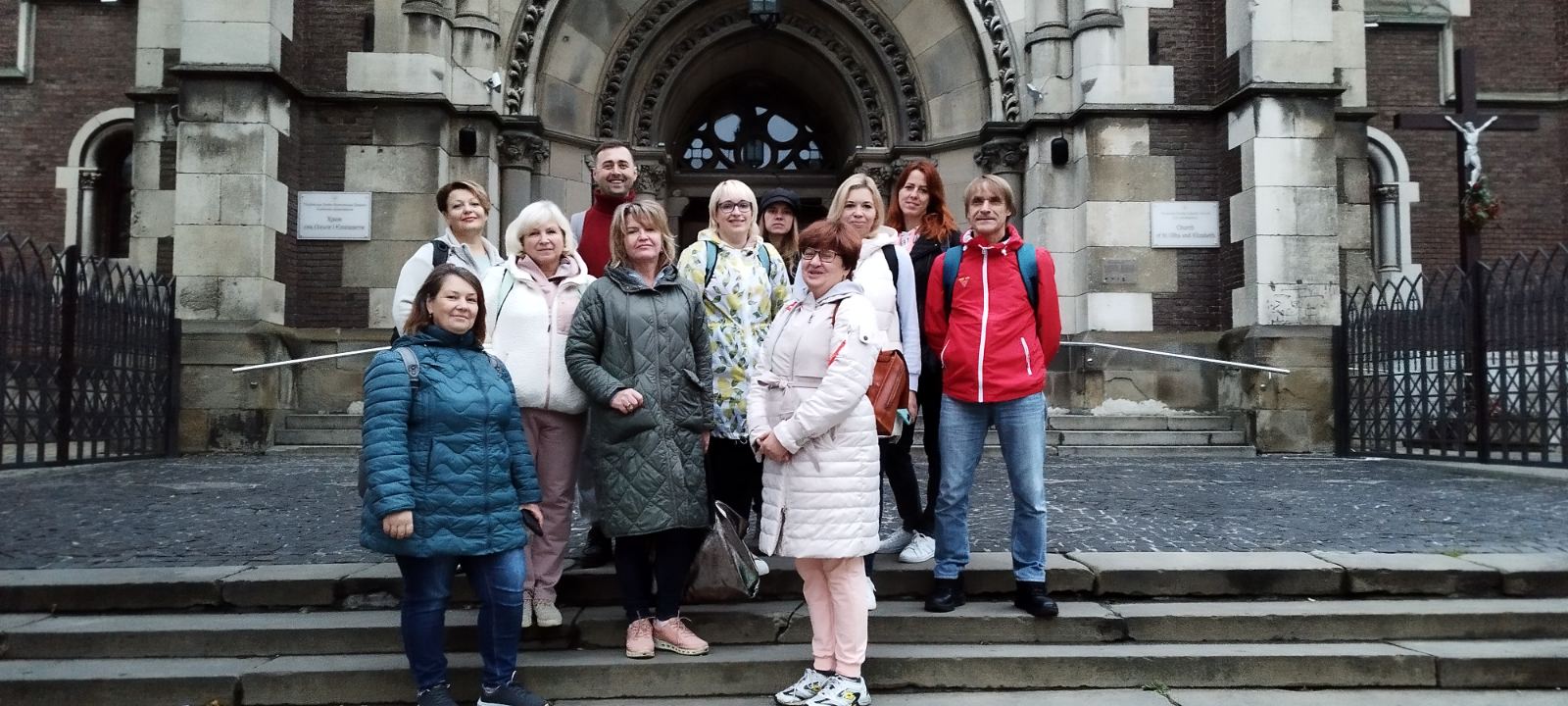 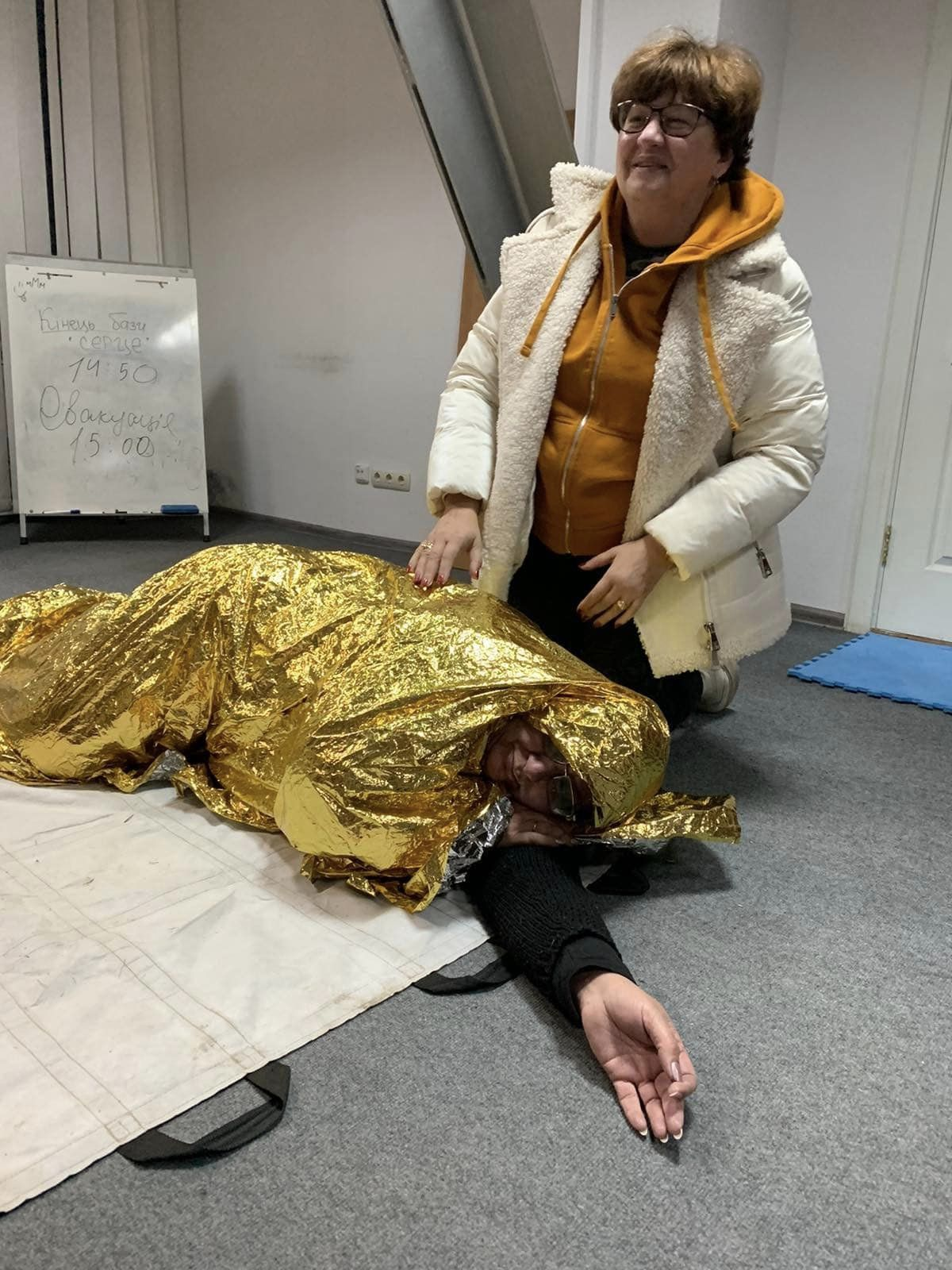 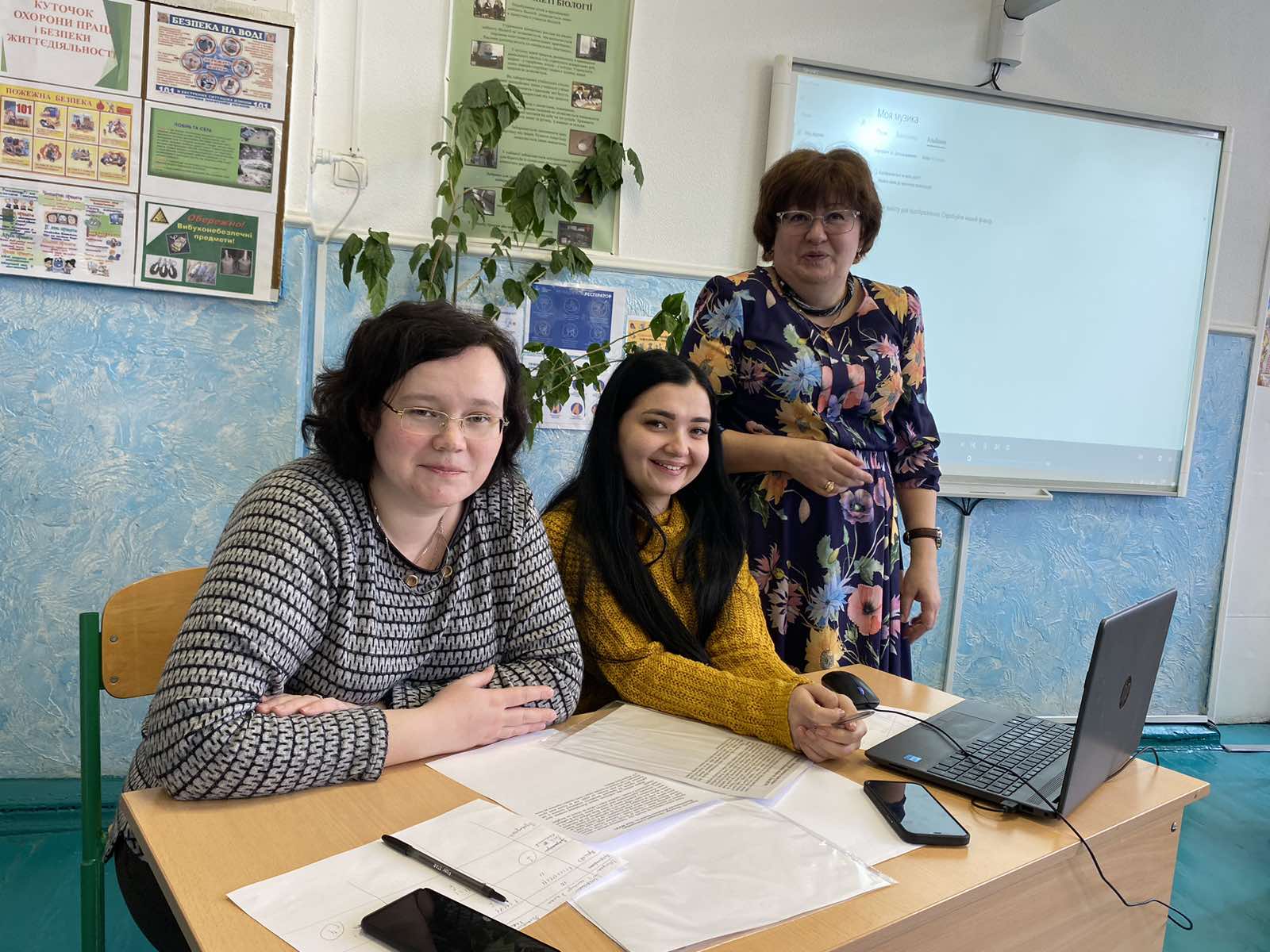 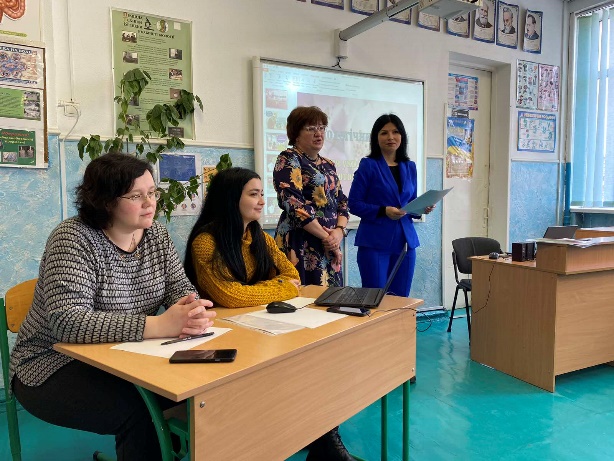 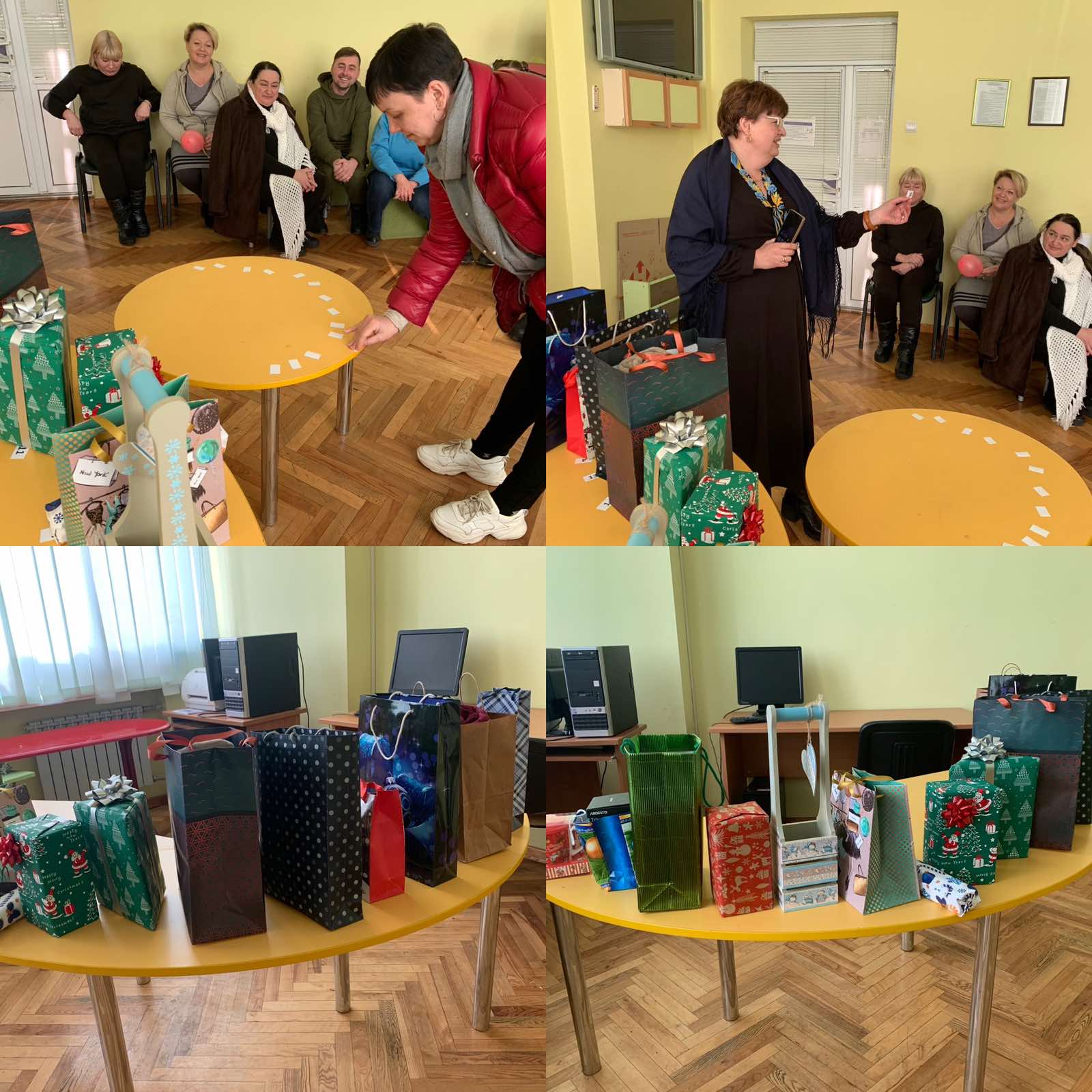 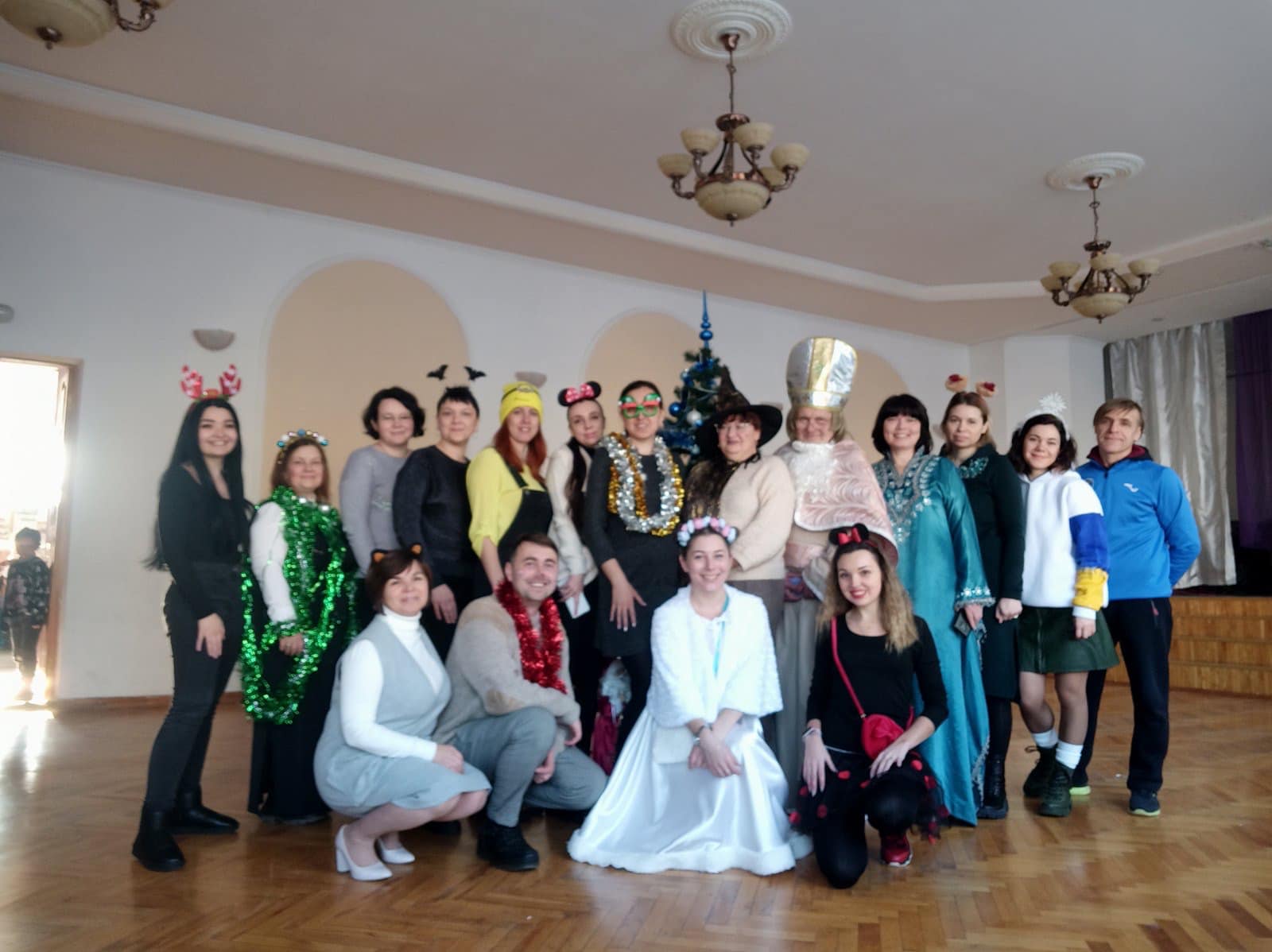 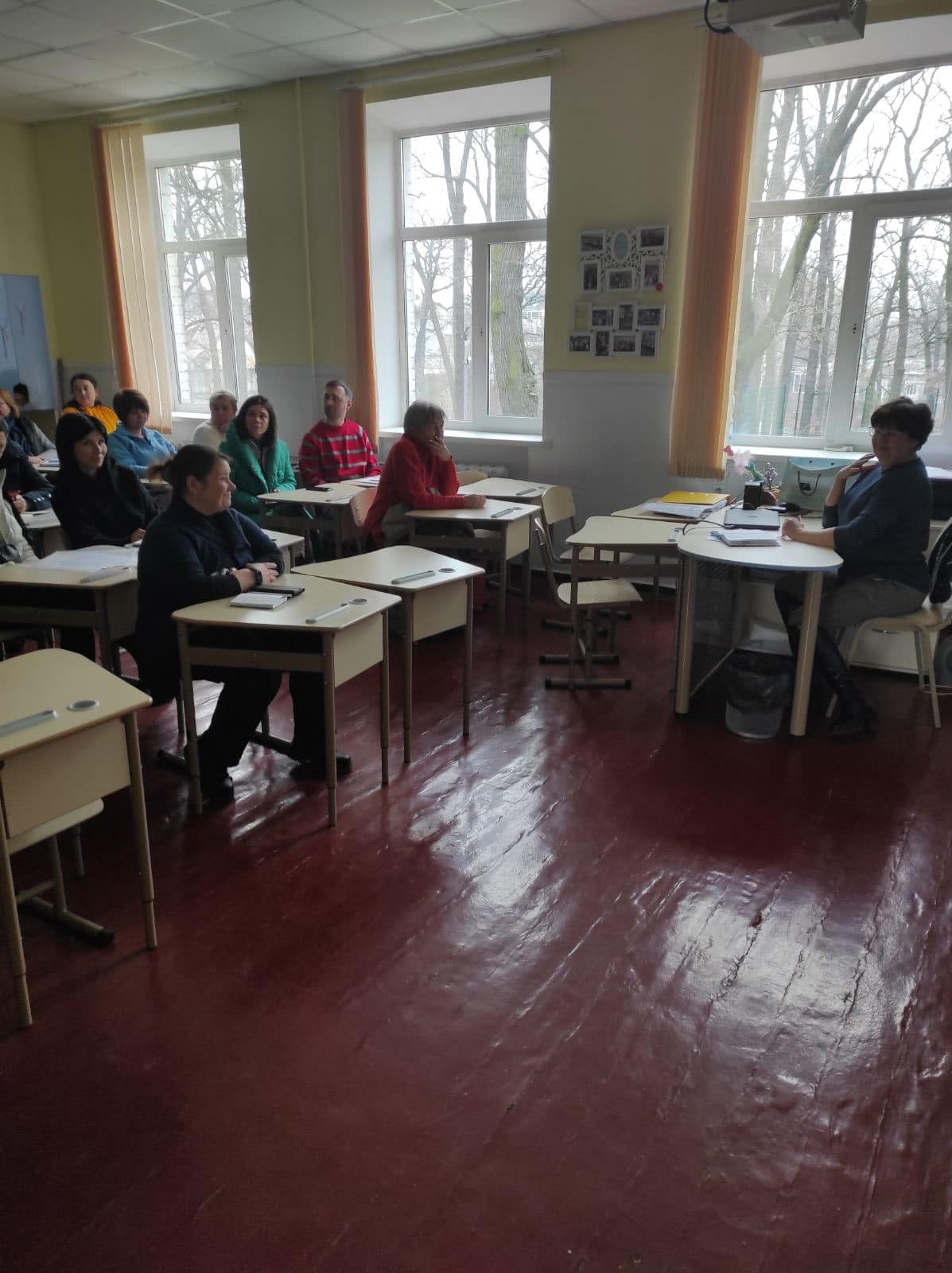 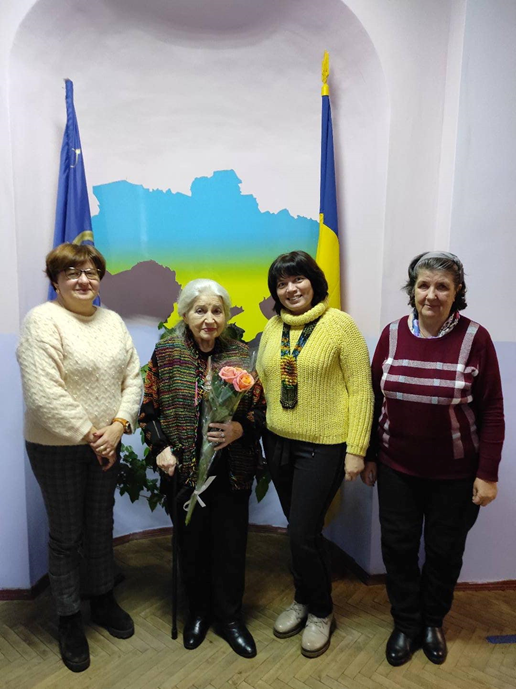 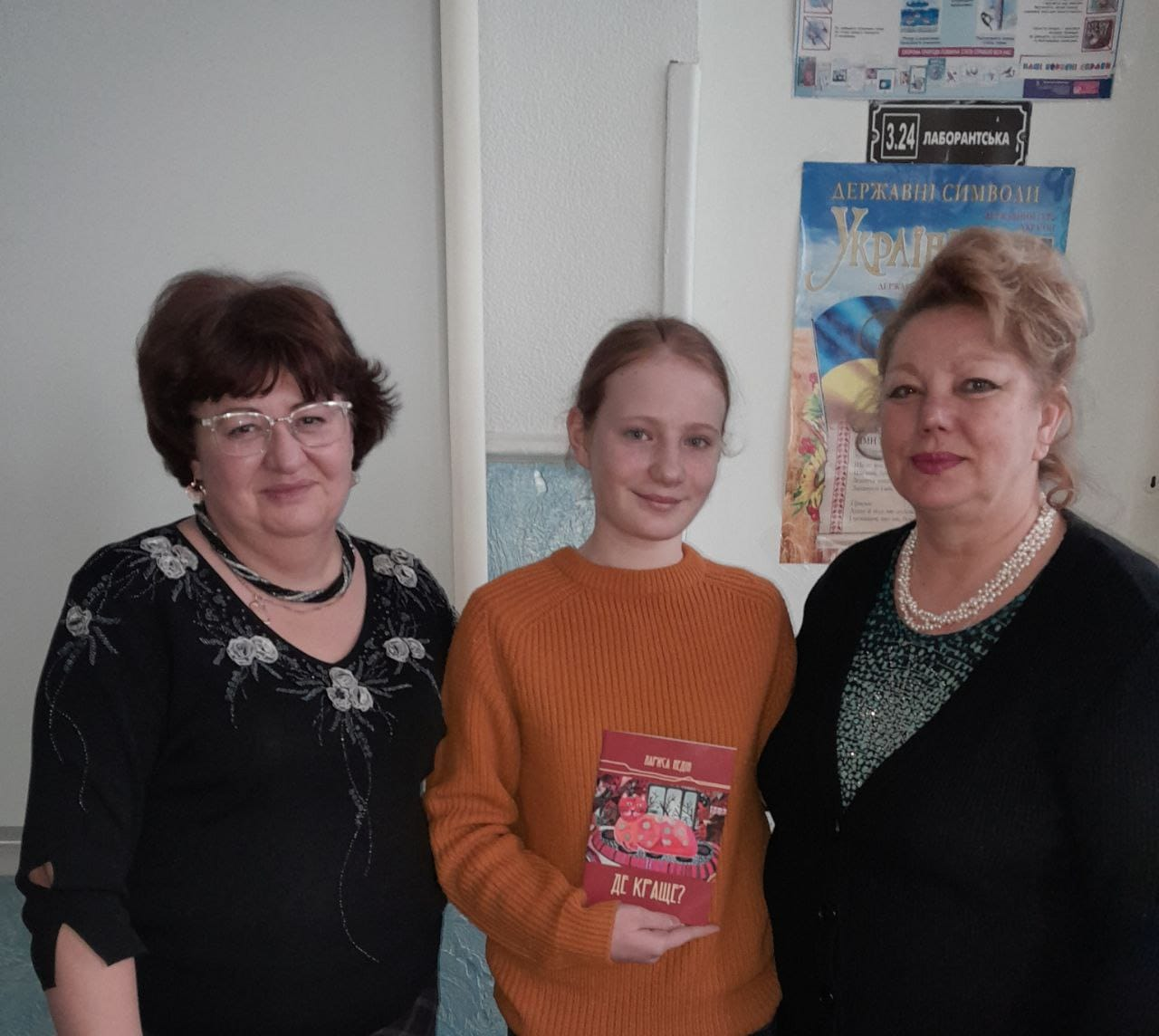 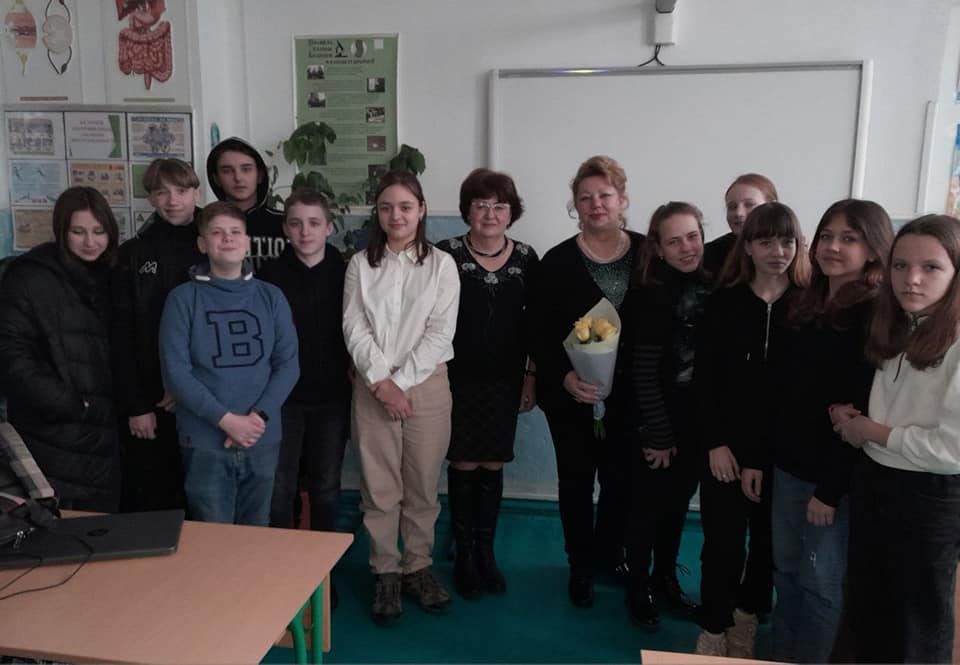 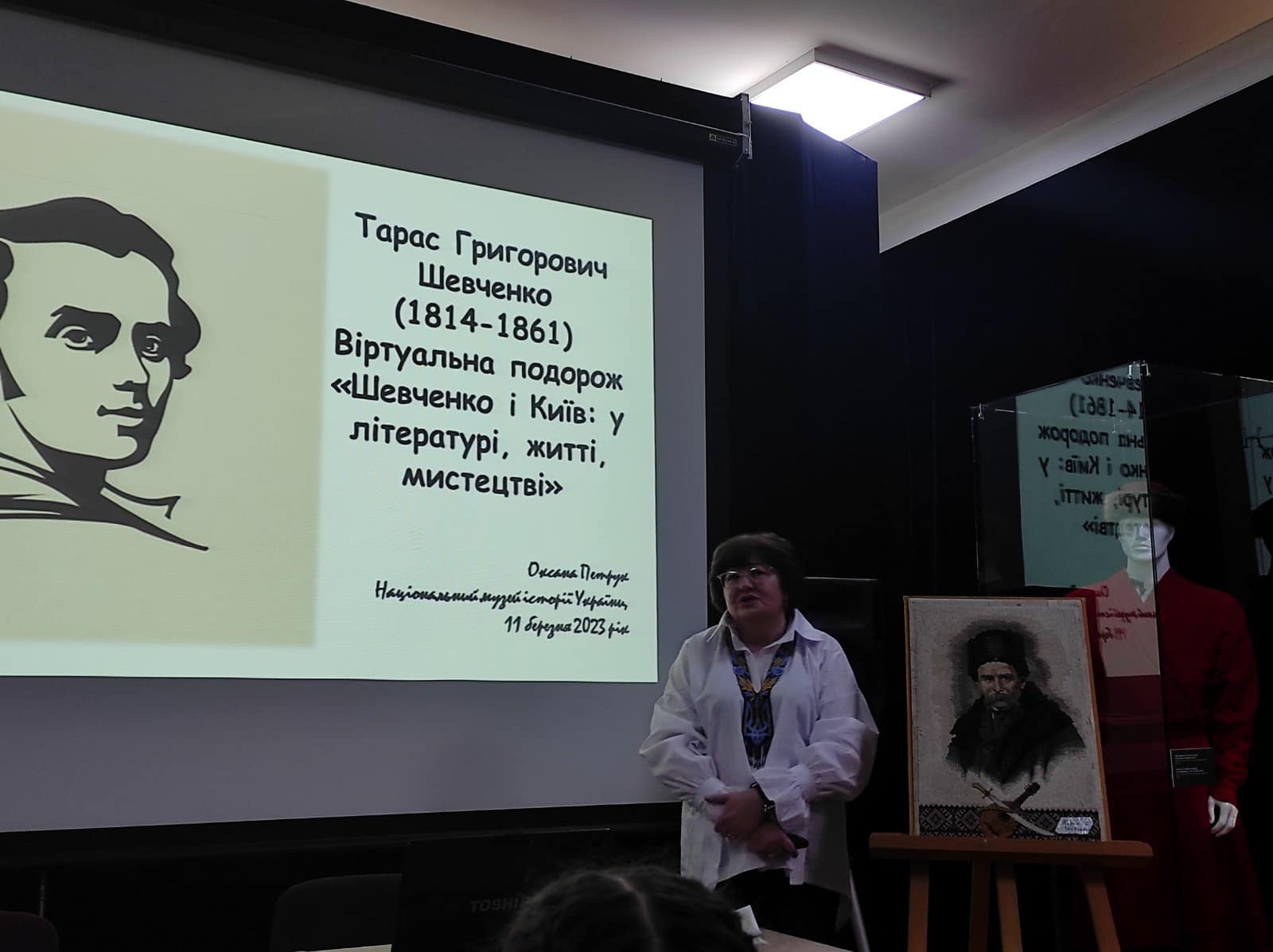 Поширення педагогічного досвіду
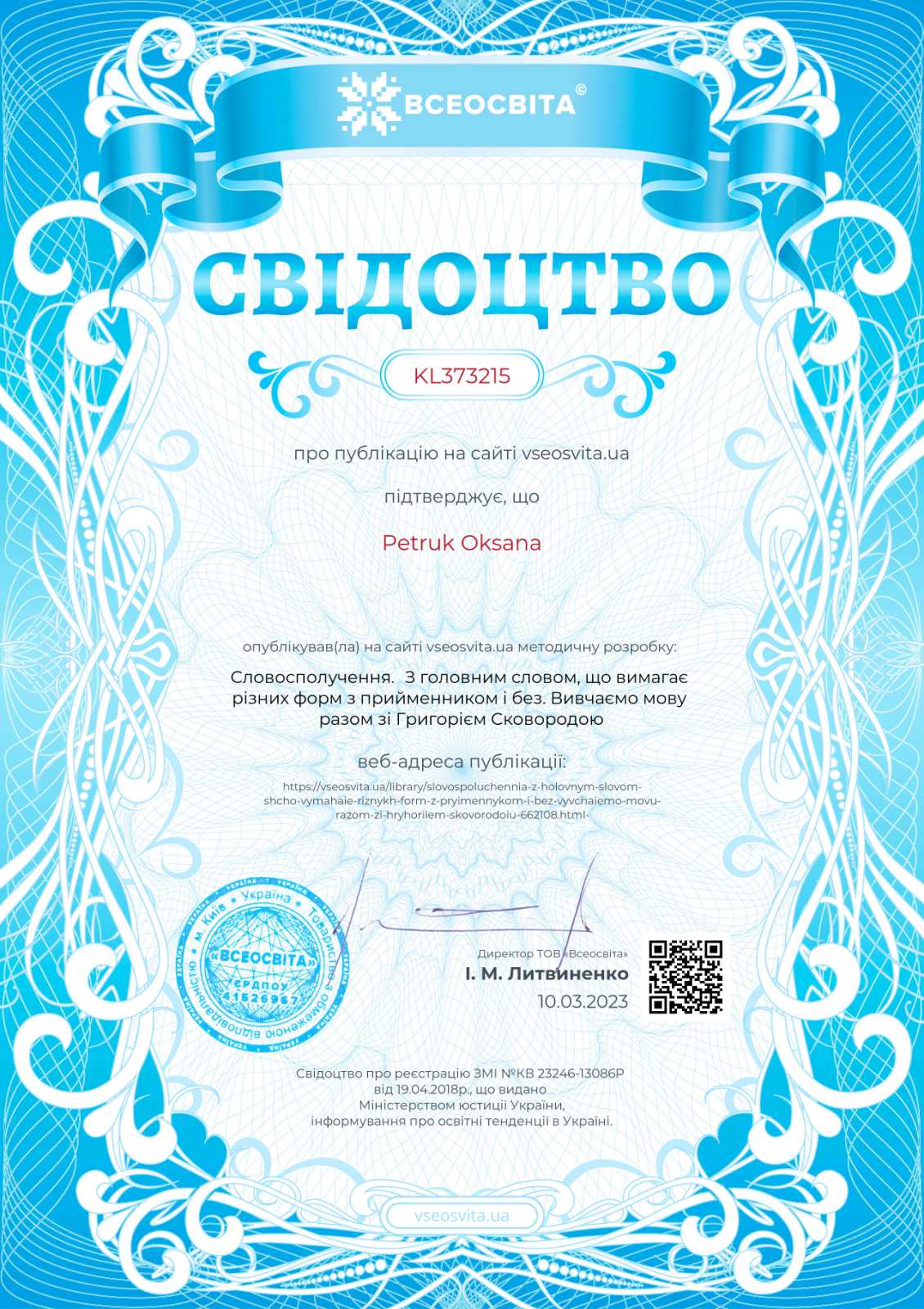 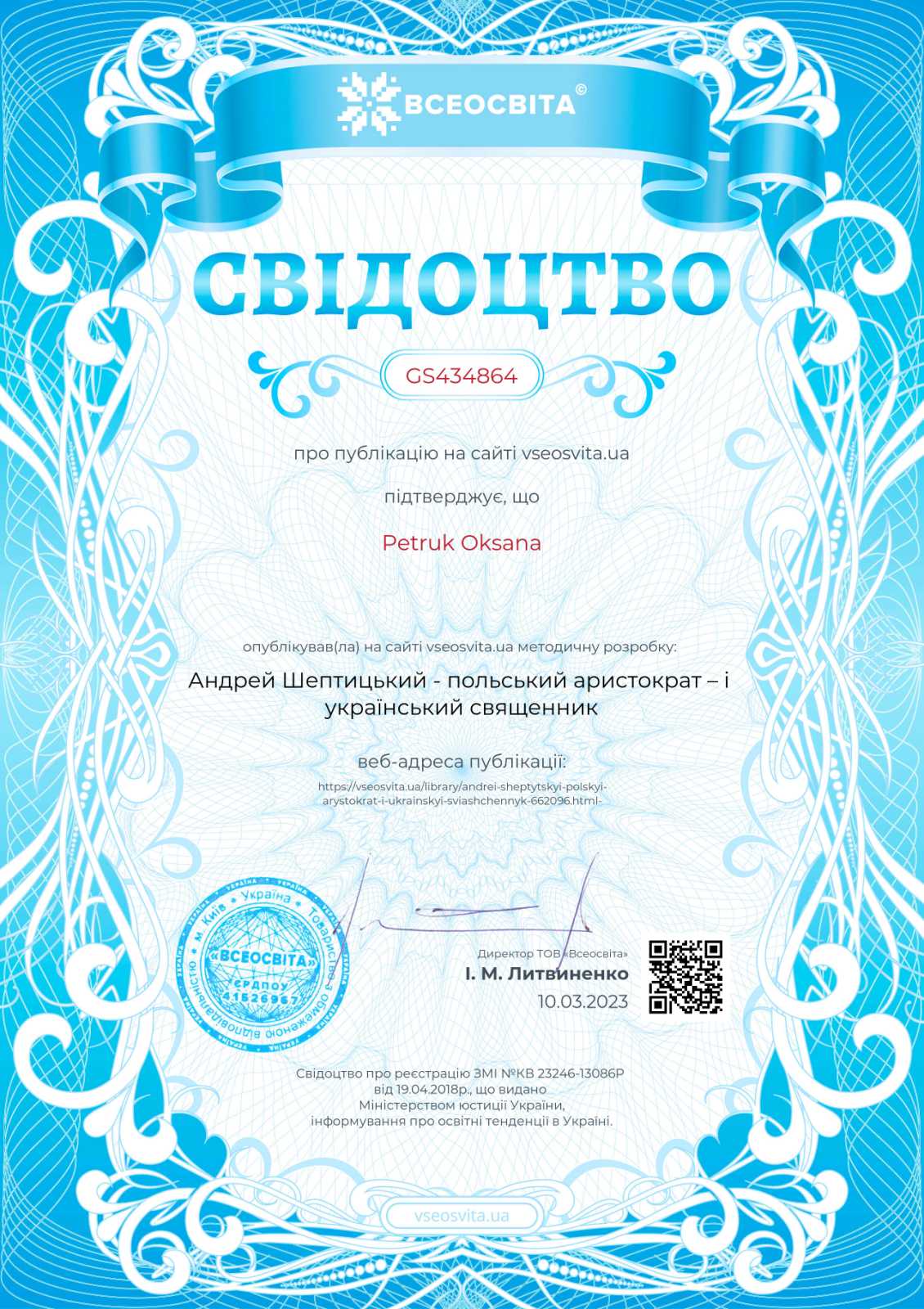 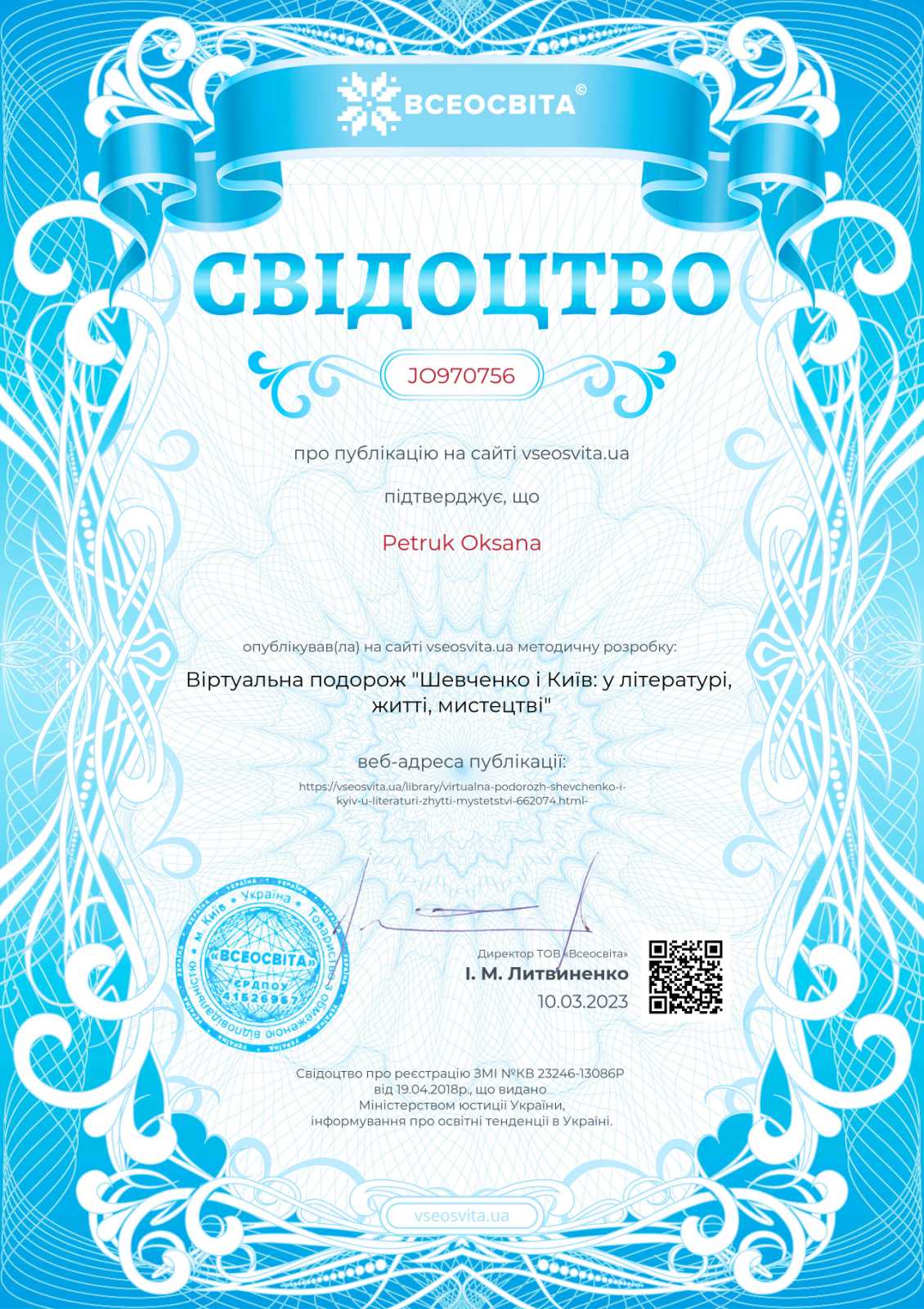 Самоосвіта та нагороди
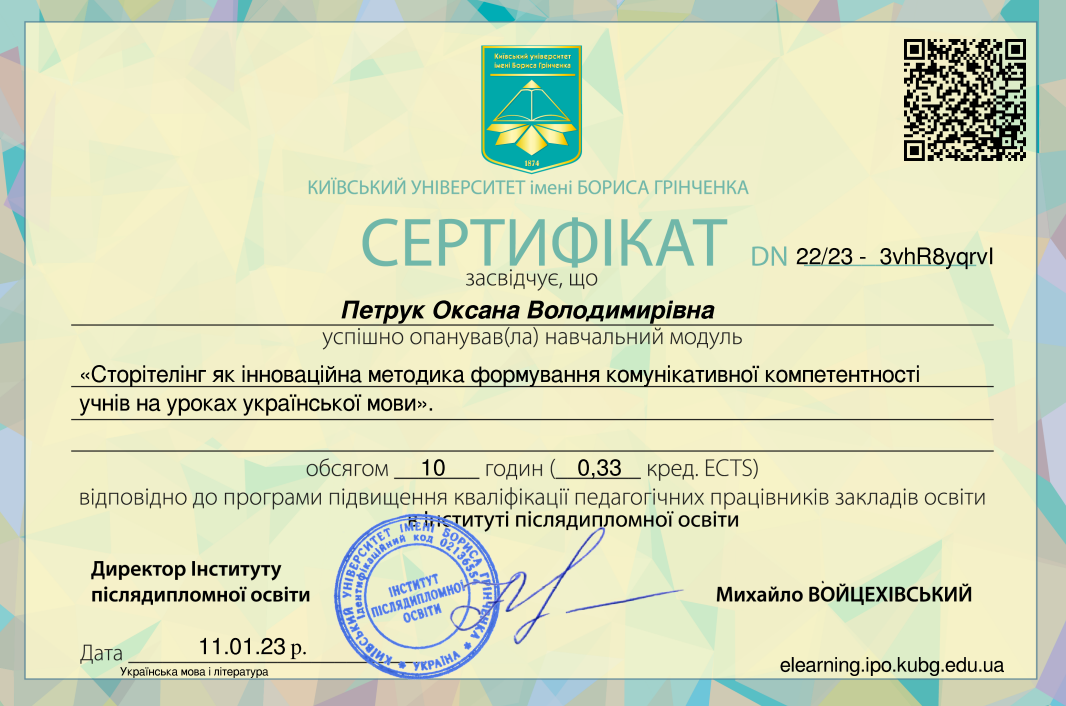 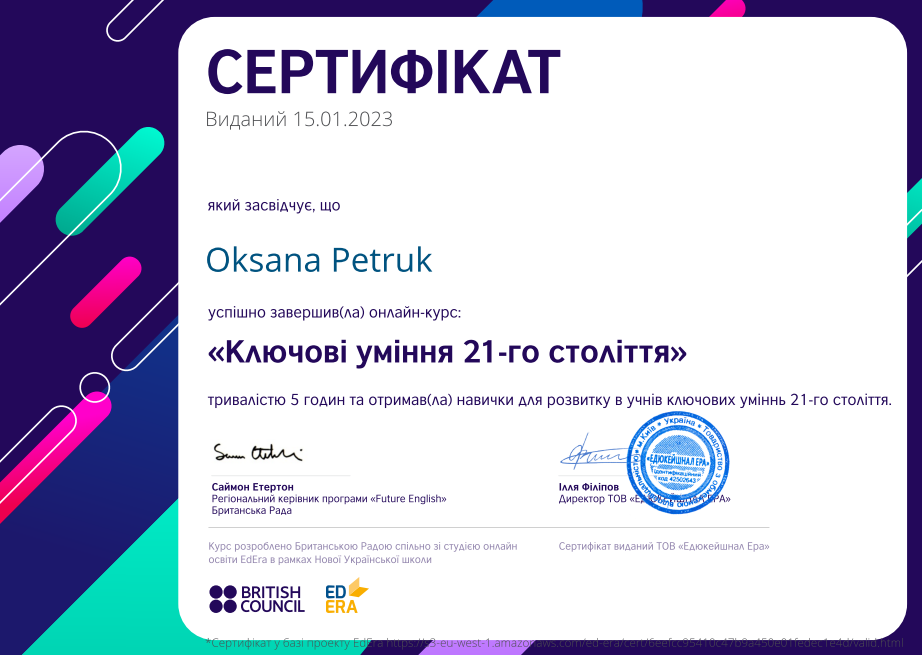 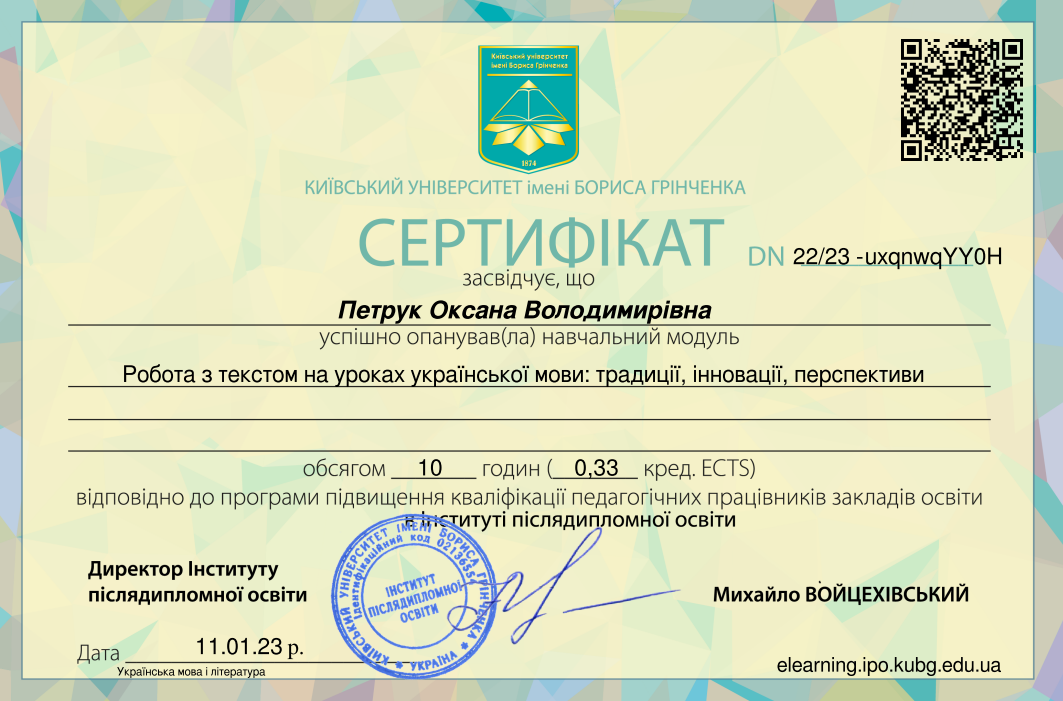 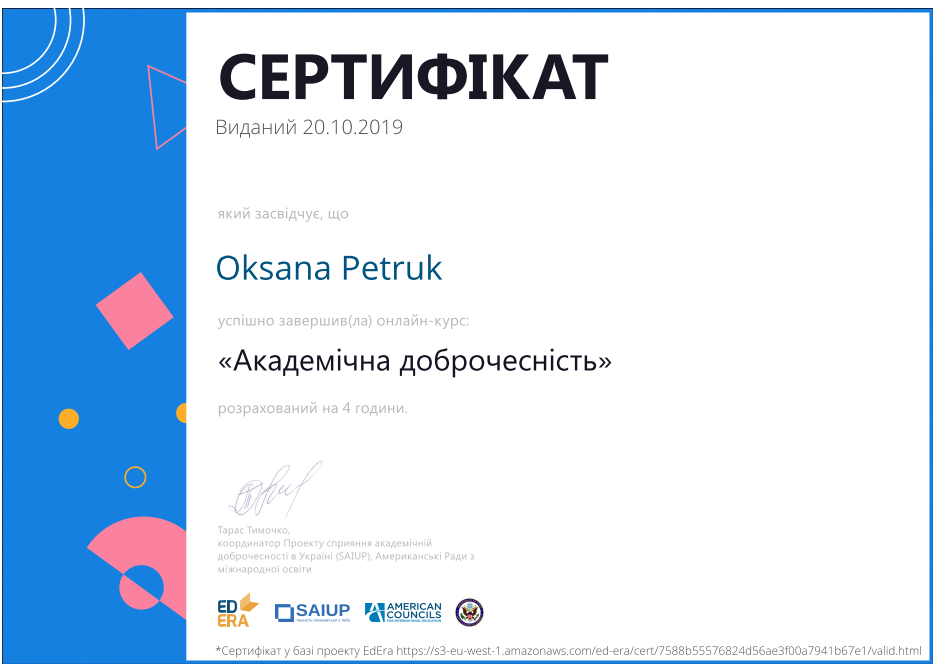 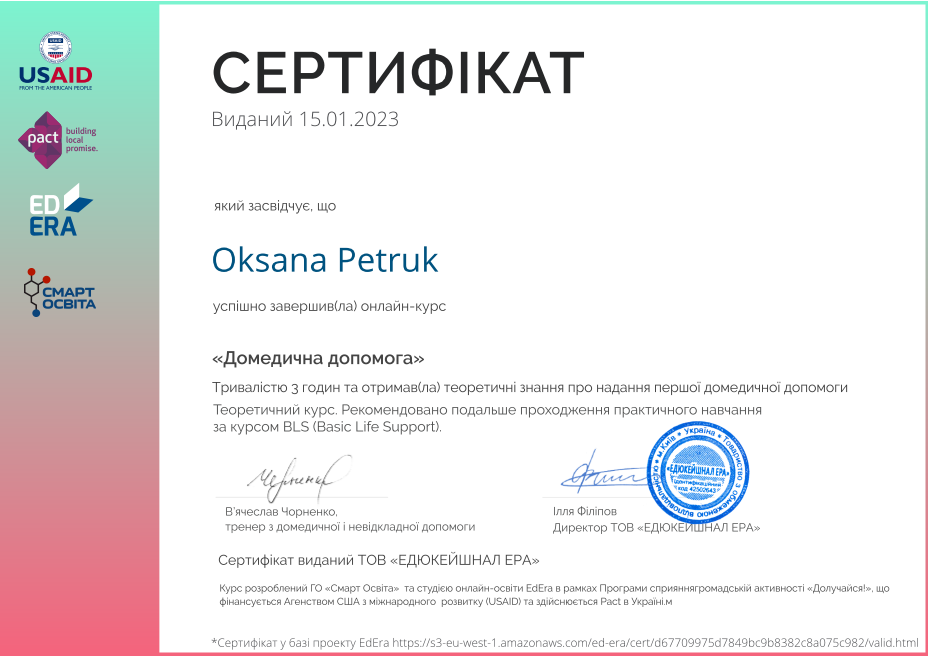 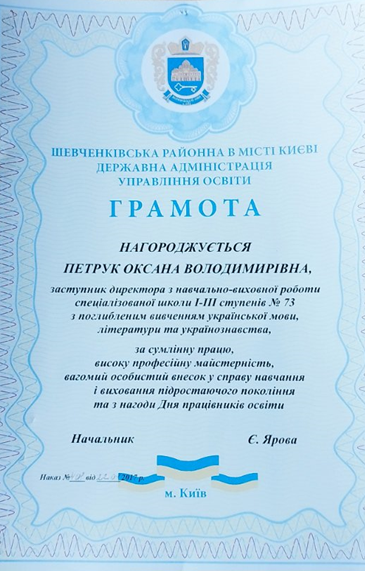 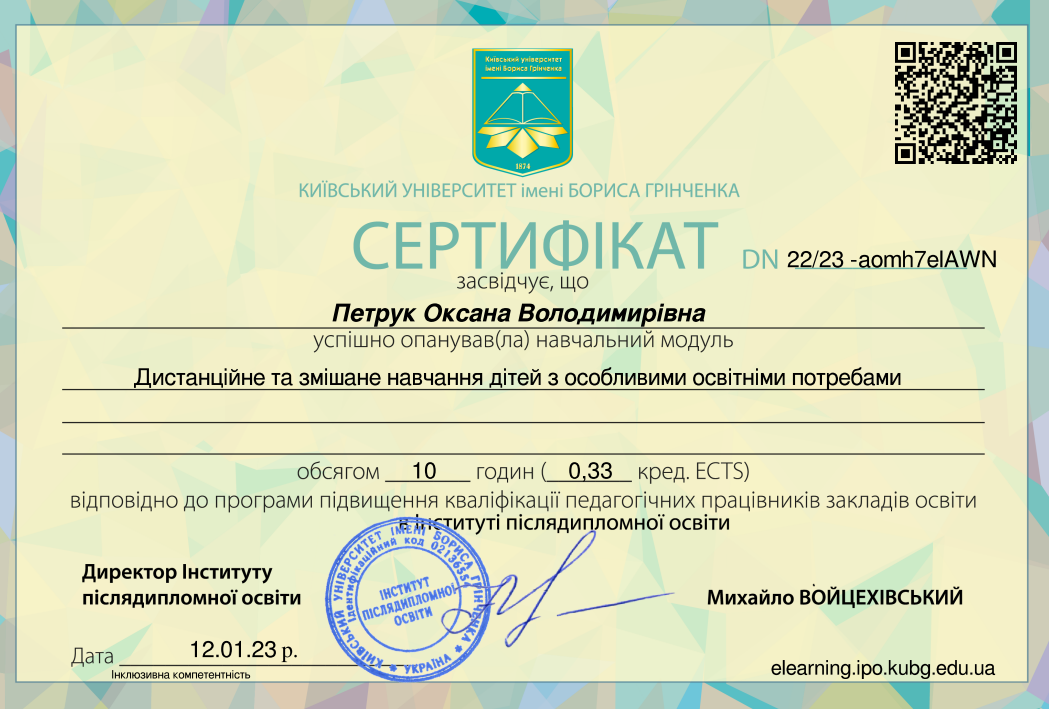 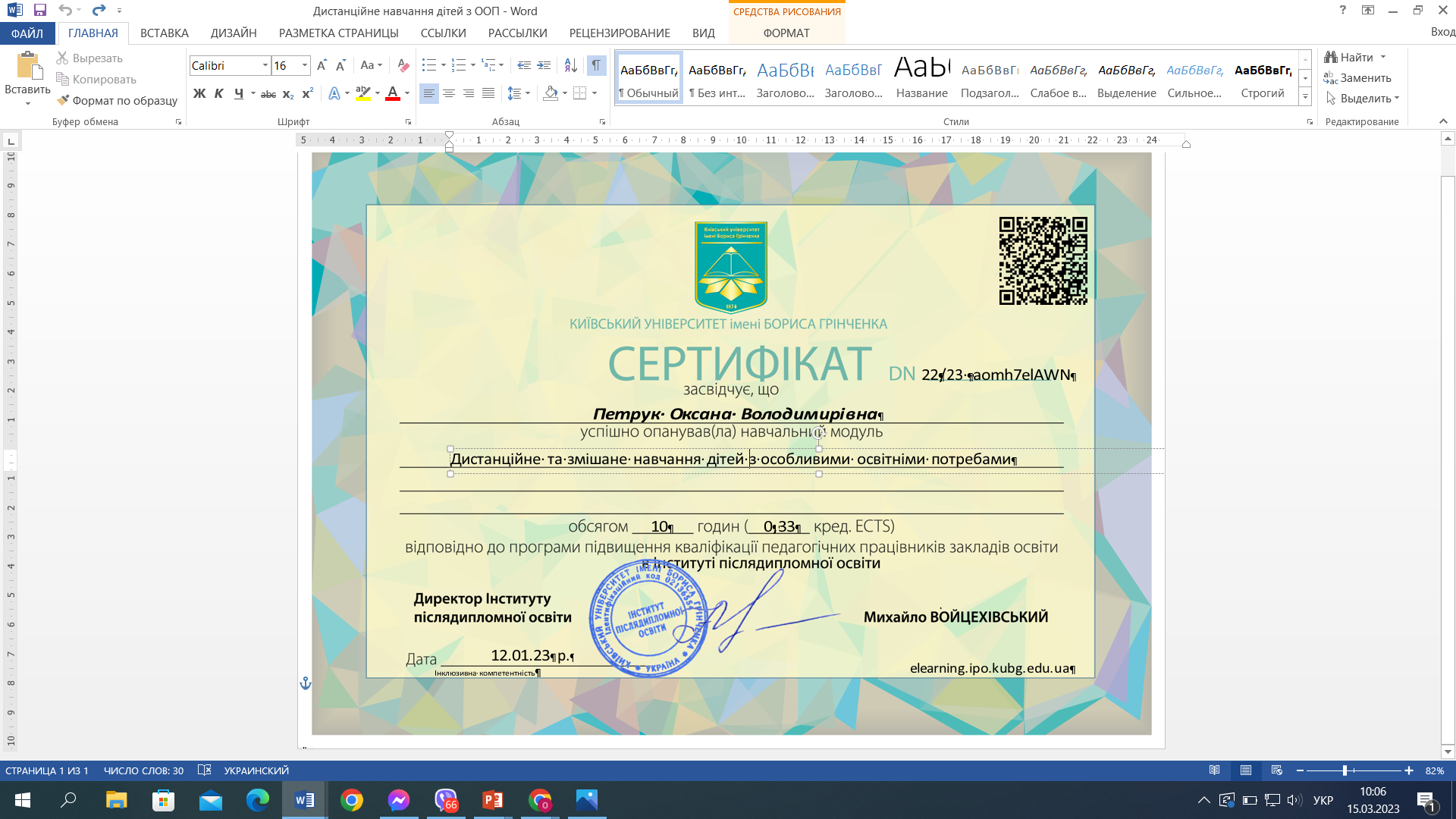 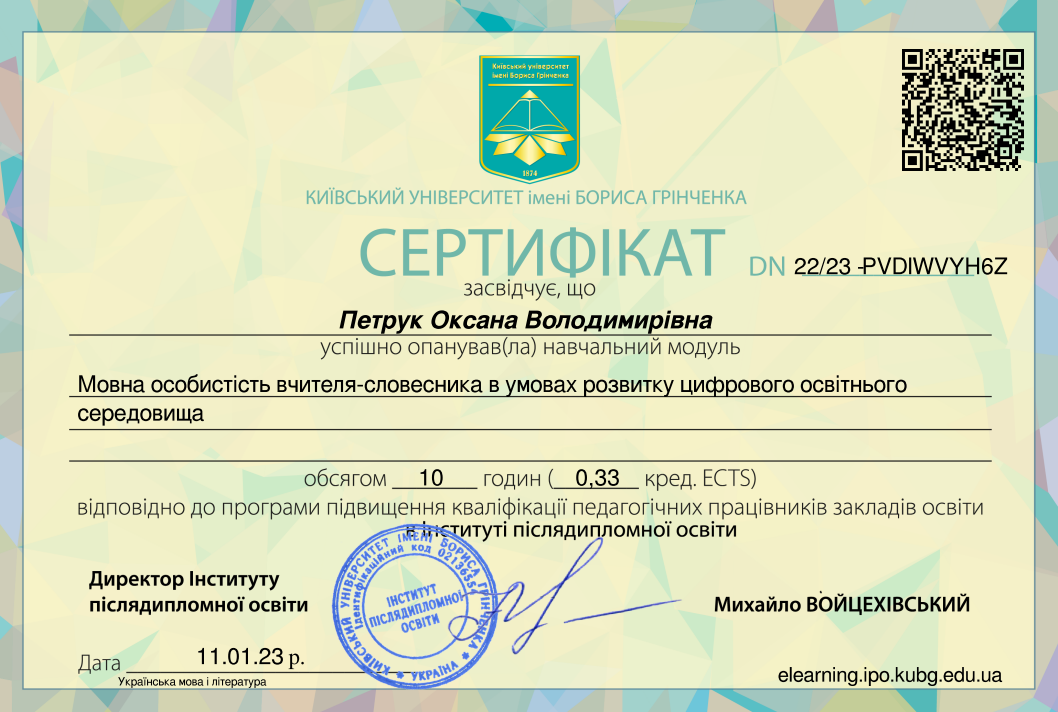